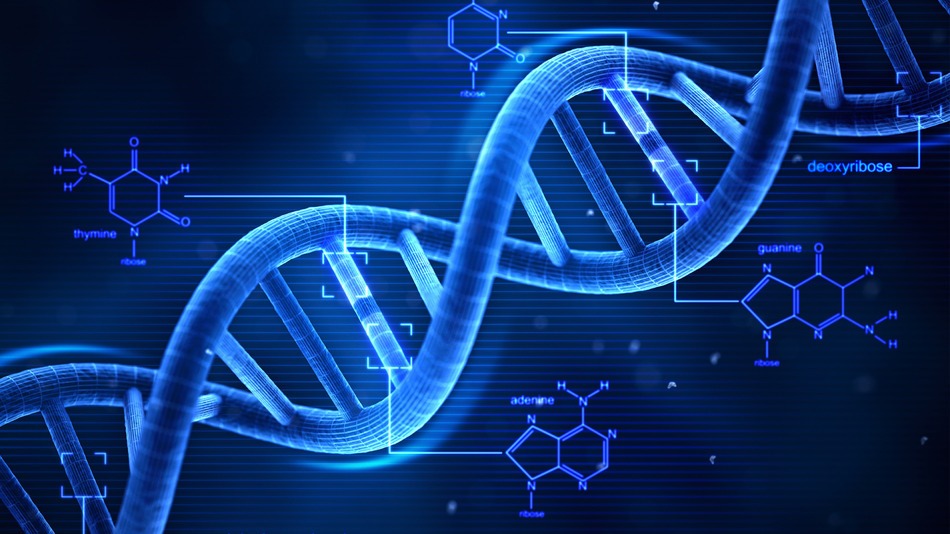 Introduction:
1. DNA is short for Deoxyribo Nucleic Acid.
a. DNA has to do with the molecular basis of heredity.
b. DNA uniquely identifies any living thing sufficiently to lend itself to forensic purposes.
2. DNA fingerprinting is the super evidence to discern one person from another.
a. DNA fingerprinting has conclusively proved the guilt of numerous criminals as well as proved the innocence of persons who were wrongfully convicted and imprisoned.
b. DNA evidence is presented as irrefutable.
[Speaker Notes: 1. In today’s Scientific and Criminal world, we see on a weekly basis crimes solved by victim DNS on discarded clothing, bodies, and crime scenes. 
    2. People who suffered violent deaths are showing us their killers.
    3. We can stress the identity of the Lord’s church so anyone can more easily discern it from manmade, counterfeit, denominational churches.
Introduction:
>>>>>>>>>>>>>>>
    1. What is DNA?
        a. DNA is shorthand for Deoxyribo Nucleic Acid.
>>>>>>>>>>>>>>>
        b. DNA has to do with the molecular basis of heredity.
>>>>>>>>>>>>>>>
        c. DNA uniquely identifies any living thing sufficiently to lend itself to forensic purposes.
>>>>>>>>>>>>>>>
    2. DNA fingerprinting is the super evidence to discern one person from another or to include another in a DNA group.
>>>>>>>>>>>>>>>>
        a. DNA fingerprinting has conclusively proved the guilt of numerous criminals as well as proved the innocence of persons who were wrongfully convicted and imprisoned.
>>>>>>>>>>>>>>>>
        b. DNA evidence is presented as irrefutable.]
3. Likewise, the Bible essentially provides DNA fingerprinting for Christ’s church.
a. The Bible uniquely identifies Christ’s church and distinguishes it from manmade, counterfeit, denominational churches.
b. This biblical DNA evidence respecting the church of the Bible is irrefutable!
c. With the Bible, one can make a forensic examination of any religious body and conclusively know whether it is or is not Christ’s church.
[Speaker Notes: 3. Likewise, the Bible essentially provides DNA fingerprinting for Christ’s church.
>>>>>>>>>>>>>>>>>
     a. The Bible uniquely identifies Christ’s church and distinguishes it from manmade, counterfeit, denominational churches.
>>>>>>>>>>>>>
b. This biblical DNA evidence respecting the church of the Bible is irrefutable!
>>>>>>>>>>>
c. With the Bible, one can make a forensic examination of any religious body and conclusively know whether it is or is not Christ’s church.]
I. The biblical counterpart to DNA in the physical world is God’s divine pattern for the church.
A. God has never left mankind without instruction but has always provided patterns.
1. Under patriarchy, Noah was given a pattern for building the ark, Gen. 6:14-16.
2. Under Judaism, Moses was given an explicit pattern for construction of the tabernacle, Exod. 25:9, 40; Acts 7:44; Heb. 8:5.
3. God-given patterns are no less important under Christianity.
[Speaker Notes: I. The biblical counterpart to DNA in the physical world is God’s divine pattern for the church.
>>>>>>>>>>>>>>>>
    A. God has never left mankind without instruction but has always provided patterns.
>>>>>>>>>>>>>>>>>
        1. Under patriarchy, Noah was given a pattern for building the ark, Gen. 6:14-16.
>>>>>>>>>>>>>>>>>
        2. Under Judaism, Moses was given an explicit pattern for construction of the tabernacle, Exod. 25:9, 40; Acts 7:44; Heb. 8:5.
>>>>>>>>>>>>>>>>>
        3. God-given patterns are no less important under Christianity.]
B. The New Testament is full of references to obligatory instruction, essentially composing pattern theology.
1. “Hold the pattern of sound words which thou hast heard from me, in faith and love which is in Christ Jesus,” 2 Tim. 1:13, ASV.
2. “But God be thanked, that ye were the servants of sin, but ye have obeyed from the heart that form of doctrine which was delivered you,” Rom. 6:17.
3. “... the things that I write unto you are the commandments of the Lord,” 1 Cor 14:37.
[Speaker Notes: B. The New Testament is full of references to obligatory instruction, essentially composing pattern theology.
>>>>>>>>>>>>>>>>
1. “Hold the pattern of sound words which thou hast heard from me, in faith and love which is in Christ Jesus,” 2 Tim. 1:13, ASV.
>>>>>>>>>>>>>>>
2. “But God be thanked, that ye were the servants of sin, but ye have obeyed from the heart that form of doctrine which was delivered you,” Rom. 6:17.
>>>>>>>>>>>>>>>
3. “... the things that I write unto you are the commandments of the Lord,” 1 Cor 14:37.]
C. Hence, pattern theology is universally applicable.
1. “… as I teach every where in every church,” 1 Cor. 4:17.
2. “... so ordain I in all churches,” 1 Cor 7:17.
3. Deviations from the “apostles’ doctrine” is strictly forbidden, Acts 2:42; Gal. 1:6-9; Rev. 22:18-19.
4. God’s people must contend for the faith or defend the Gospel and refrain from any who do not bring the doctrine of Christ, Jude 3; Phil. 1:17; 2 John 9-11; Eph. 5:11.
[Speaker Notes: C. Hence, pattern theology is universally applicable.
>>>>>>>>>>>>>>>>>
“… as I teach every where in every church,” 1 Cor. 4:17.
>>>>>>>>>>>>>>>>>
2. “... so ordain I in all churches,” 1 Cor 7:17.
>>>>>>>>>>>>>>>>>
3. Deviations from the “apostles’ doctrine” is strictly forbidden, Acts 2:42; Gal. 1:6-9; Rev. 22:18-19.
>>>>>>>>>>>>>>>>>
4. God’s people must contend for the faith or defend the Gospel and refrain from any who do not bring the doctrine of Christ, Jude 3; Phil. 1:17; 2 John 9-11; Eph. 5:11.]
II. The biblical DNA or divine pattern for Christ’s church pertains to its establishment, organization, government, name, redemption, worship, etc.
A. The Old and New testaments variously refer to that divine institution as the kingdom and the church.
1. Kingdom and church were used interchangeably by Jesus, Matt. 16:18-19.
2. Apostles Paul and John also used the terms kingdom and church interchangeably, Col. 1:13, 18; Rev. 1:4, 9.
[Speaker Notes: II. The biblical DNA or divine pattern for Christ’s church pertains to its establishment, organization, government, name, redemption, worship, etc.
>>>>>>>>>>>>>>>>>>>
     A. The Old and New testaments variously refer to that divine institution as the kingdom and the church.
>>>>>>>>>>>>>>>>>>>>
          1. Kingdom and church were used interchangeably by Jesus, Matt. 16:18-19.
>>>>>>>>>>>>>>>>>>>>
          2. Apostles Paul and John also used the terms kingdom and church interchangeably, Col. 1:13, 18; Rev. 1:4, 9.]
B. Christ’s church was the subject of prophecies hundreds of years before its establishment.
1. It was to be established during the days of the Roman Empire, which it was, Dan. 2:31-44.
2. It was to be established in Jerusalem, which it was, Isa. 2:2-3.
3. Any church that was not established during the days of the Roman Empire and in the city of Jerusalem lacks the biblical DNA to be the Lord’s church.
[Speaker Notes: B. Christ’s church was the subject of prophecies hundreds of years before its establishment.
>>>>>>>>>>>>>>>>>>>>
    1. It was to be established during the days of the Roman Empire, which it was, Dan. 2:31-44.
>>>>>>>>>>>>>>>>>>>>
    2. It was to be established in Jerusalem, which it was, Isa. 2:2-3.
>>>>>>>>>>>>>>>>>>>>
    3. Any church that was not established during the days of the Roman Empire and in the city of Jerusalem lacks the biblical DNA to be the Lord’s church.]
C. In the first century, the Lord’s church was organized as independent congregations.
1. Each congregation had its own elders who guided that congregation, Acts 14:23; Titus 1:5.
2. Only each congregation’s strict adherence to the apostles’ doctrine or the Gospel bound together the churches of Christ, Acts 2:42; Eph. 4:13.
3. Any church that is not organized as independent congregations lacks the biblical DNA to be the Lord’s church.
[Speaker Notes: C. In the first century, the Lord’s church was organized as independent congregations.
>>>>>>>>>>>>>>>>>>>
    1. Each congregation had its own elders who guided that congregation, Acts 14:23; Titus 1:5.
>>>>>>>>>>>>>>>>>>
    2. Only each congregation’s strict adherence to the apostles’ doctrine or the Gospel bound together the churches of Christ, Acts 2:42; Eph. 4:13.
>>>>>>>>>>>>>>>>>>
    3. Any church that is not organized as independent congregations lacks the biblical DNA to be the Lord’s church.]
D. The first century church was governed by elders, also called pastors, bishops and presbyters.
1. The New Testament records divine qualifications for elders, 1 Tim. 3:1-7; Titus 1:5-9.
2. A plural number of elders were to oversee or rule, Acts 20:17, 28; Heb. 13:17.
3. Any congregation that is not governed by a plurality of elders when fully organized lacks the biblical DNA to be the Lord’s church.
[Speaker Notes: D. The first century church was governed by elders, also called pastors, bishops and presbyters.
>>>>>>>>>>>>>>>>
    1. The New Testament records divine qualifications for elders, 1 Tim. 3:1-7; Titus 1:5-9.
>>>>>>>>>>>>>>>
    2. A plural number of elders were to oversee or rule, Acts 20:17, 28; Heb. 13:17.
>>>>>>>>>>>>>>>
    3. Any congregation that is not governed by a plurality of elders when fully organized lacks the biblical DNA to be the Lord’s church.]
E. The first century church was known by several descriptive terms or names.
1. Scripture refers to it as the “church of God,” “churches of Christ,” “temple of God,” “house of God,” “kingdom,” “body,” etc., 1 Cor. 1:2; Rom. 16:16; 2 Cor. 6:16; 1 Tim. 3:15; Col. 1:13, 18.
2. Members of our Lord’s church were known as “saints,” “brethren,” “Christians,” “disciples,” etc., 1 Cor. 1:2; Acts 12:17; 11:26, 29.
3. Any church that is not known by the biblical designations or is known rather by non-biblical terms lacks the biblical DNA to be the Lord’s church.
[Speaker Notes: E. The first century church was known by several descriptive terms or names.
>>>>>>>>>>>>>>>>>>>>>
    1. Scripture refers to it as the “church of God,” “churches of Christ,” “temple of God,” “house of God,” “kingdom,” “body,” etc., 1 Cor. 1:2; Rom. 16:16; 2 Cor. 6:16; 1 Tim. 3:15; Col. 1:13, 18.
>>>>>>>>>>>>>>>>>>>>>
    2. Members of our Lord’s church were known as “saints,” “brethren,” “Christians,” “disciples,” etc., 1 Cor. 1:2; Acts 12:17; 11:26, 29.
>>>>>>>>>>>>>>>>>>>>>
    3. Any church that is not known by the biblical designations or is known rather by non-biblical terms lacks the biblical DNA to be the Lord’s church.]
F. The divine redemptive plan distinguished the saved or the church from lost souls.
1. The Lord adds the saved to the church, making the church the body of the saved, Acts 2:47.
2. The divine side of the redemptive plan includes grace, mercy, instruction, the blood of Christ, etc., Eph. 2:8; Titus 3:5; Heb. 8:10-11; Rev. 1:5.
[Speaker Notes: F. The divine redemptive plan distinguished the saved or the church from lost souls.
>>>>>>>>>>>>>>>>>>>>>>
     1. The Lord adds the saved to the church, making the church the body of the saved, Acts 2:47.
>>>>>>>>>>>>>>>>>>>>>>
     2. The divine side of the redemptive plan includes grace, mercy, instruction, the blood of Christ, etc., Eph. 2:8; Titus 3:5; Heb. 8:10-11; Rev. 1:5.
For by grace you have been saved through faith, and that not of yourselves; it is the gift of God, (Ephesians 2:8)
---------------------
not by works of righteousness which we have done, but according to His mercy He saved us, through the washing of regeneration and renewing of the Holy Spirit, (Titus 3:5)
--------------------
FOR THIS IS THE COVENANT THAT I WILL MAKE WITH THE HOUSE OF ISRAEL AFTER THOSE DAYS, SAYS THE LORD: I WILL PUT MY LAWS IN THEIR MIND AND WRITE THEM ON THEIR HEARTS; AND I WILL BE THEIR GOD, AND THEY SHALL BE MY PEOPLE. NONE OF THEM SHALL TEACH HIS NEIGHBOR, AND NONE HIS BROTHER, SAYING, 'KNOW THE LORD,' FOR ALL SHALL KNOW ME, FROM THE LEAST OF THEM TO THE GREATEST OF THEM. (Hebrews 8:10-11)
------------------------
and from Jesus Christ, the faithful witness, the firstborn from the dead, and the ruler over the kings of the earth. To Him who loved us and washed us from our sins in His own blood, (Revelation 1:5)]
3. Man’s side of the divine redemptive plan includes hearing the Word of God, belief, repentance, professing Christ, immersion for the forgiveness of sins, obedience, faithfulness, Rom. 10:17; John 8:24; Luke 13:3; Rom. 10:9-10; 6:3-5; Acts 22:16; Heb. 5:8-9; Rev. 2:10.
4. Any church that is not the body of the saved, having conformed to this redemptive plan, lacks the biblical DNA to be the Lord’s church.
[Speaker Notes: 3. Man’s side of the divine redemptive plan includes hearing the Word of God, belief, repentance, professing Christ, immersion for the forgiveness of sins, obedience, faithfulness, Rom. 10:17; John 8:24; Luke 13:3; Rom. 10:9-10; 6:3-5; Acts 22:16; Heb. 5:8-9; Rev. 2:10.
>>>>>>>>>>>>>>>>>>>>>>>
4. Any church that is not the body of the saved, having conformed to this redemptive plan, lacks the biblical DNA to be the Lord’s church.]
G. The New Testament church worshipped God according to divinely given instruction, including:
1. Purposeful, weekly freewill giving based on one’s prosperity, weekly communion, preaching, prayer and singing, 2 Cor. 9:7; 1 Cor. 16:1-2; Acts 20:7; 1 Cor. 14:15; Eph. 5:19.
2. Deviations from God-appointed worship is vain and styled as will-worship, Matt. 15:9; Col. 2:23.
3. Any church that changes the biblical pattern for worship lacks the biblical DNA to be the Lord’s church.
[Speaker Notes: G. The New Testament church worshipped God according to divinely given instruction, including:
>>>>>>>>>>>>>>>>>
     1. Purposeful, weekly freewill giving based on one’s prosperity, weekly communion, preaching, prayer and singing, 2 Cor. 9:7; 1 Cor. 16:1-2; Acts 20:7; 1 Cor. 14:15; Eph. 5:19.
>>>>>>>>>>>>>>>>>
     2. Deviations from God-appointed worship is vain and styled as will-worship, Matt. 15:9; Col. 2:23.
>>>>>>>>>>>>>>>>
     3. Any church that changes the biblical pattern for worship lacks the biblical DNA to be the Lord’s church.]
Conclusion:
1. Every biblical doctrine is essentially an identifying characteristic of Christ’s church and could be and should be examined respecting the biblical DNA of the Lord’s church.
2. Each student of the Bible can ascertain the identity of the Lord’s church so he can more easily discern it from manmade, counterfeit, denominational churches.
3. Biblical DNA evidence respecting the church of the Bible is irrefutable!
4. With the Bible, one can make a forensic examination of any religious body and conclusively know whether it is or is not Christ’s church.
[Speaker Notes: Conclusion:
>>>>>>>>>>>>>>>
    1. Every biblical doctrine is essentially an identifying characteristic of Christ’s church and could be and should be examined respecting the   >>>>>>>>>>>>>
    2.   Each student of the Bible can ascertain the identity of the Lord’s church so he can more easily discern it from manmade, counterfeit,                                           denominational churches.
>>>>>>>>>>>>>>>>>
    3. Biblical DNA evidence respecting the church of the Bible is irrefutable!
>>>>>>>>>>>>>>>>>
    4. With the Bible, one can make a forensic examination of any religious body and conclusively know whether it is or is not Christ’s church.]
Invitation:
1. Friends, what would a forensic examination of your religious life reveal, is there irrefutable evidence that you are a child of God, and that the church of which you are a member is the Lord’s church, or not?
2. Unbaptized believers need to follow the instruction of the apostle Peter, Acts 2:38.
3. Peter also instructed an erring child of God, Acts 8:22.
[Speaker Notes: Invitation:
     1. Friends, what would a forensic examination of your religious life reveal, is there irrefutable evidence that you are a child of God, and that the church of which you are a member is the Lord’s church, or not?
>>>>>>>>>>>>>>
    2. Unbaptized believers need to follow the instruction of the apostle Peter, Acts 2:38.
Then Peter said to them, "Repent, and let every one of you be baptized in the name of Jesus Christ for the remission of sins; and you shall receive the gift of the Holy Spirit. (Acts 2:38)
>>>>>>>>>>>>>>
    3. Peter also instructed an erring child of God, Acts 8:22.
Repent therefore of this your wickedness, and pray God if perhaps the thought of your heart may be forgiven you. (Acts 8:22)]